при выявлении детей на улицах с 22:01 инспектором ОМВД России Надымского района  составляется протокол об административном правонарушении, предусмотренном ч. 1 ст. 5.35  КоАП РФ (ненадлежащие исполнение родительских обязанностей).

в соответствии с Федеральным законом от 24.06.1999 N 120-ФЗ «Об основах системы профилактики безнадзорности и правонарушений» может быть рассмотрен вопрос о необходимости проведения профилактической работы с родителями.

	Комиссия по делам несовершеннолетних и защите их прав Надымского района
Родители, помните!!! Ответственность за нарушение комендантского часа несовершеннолетним несете ВЫ!!!
22:00 Ваши дети дома?
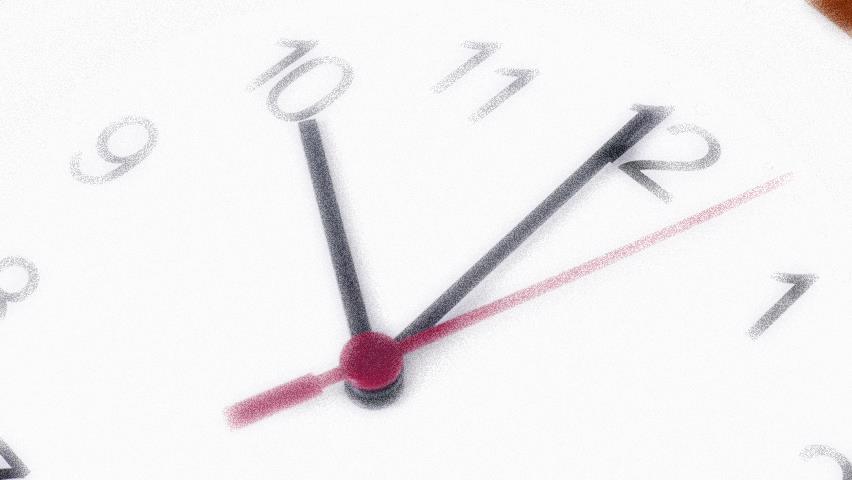 Комендантский час действует всегда:

с 1 сентября по 31 марта 
с 22:00 до 6:00 часов

с 1 апреля по 31 августа 
с 23:00 до 6:00 часов

В соответствии с п.2 статьи 3 Закона ЯНАО от 05.04.2010 N 40-ЗАО в целях предупреждения причинения вреда здоровью детей, их физическому, интеллектуальному, психическому, духовному и нравственному развитию запрещается: нахождение детей в возрасте до 18 лет в ночное время в общественных местах ... без сопровождения родителей (лиц, их заменяющих) или лиц, осуществляющих мероприятия с участием детей.
[Speaker Notes: Комиссия по делам несовершеннолетних и защите их прав Надымского района]